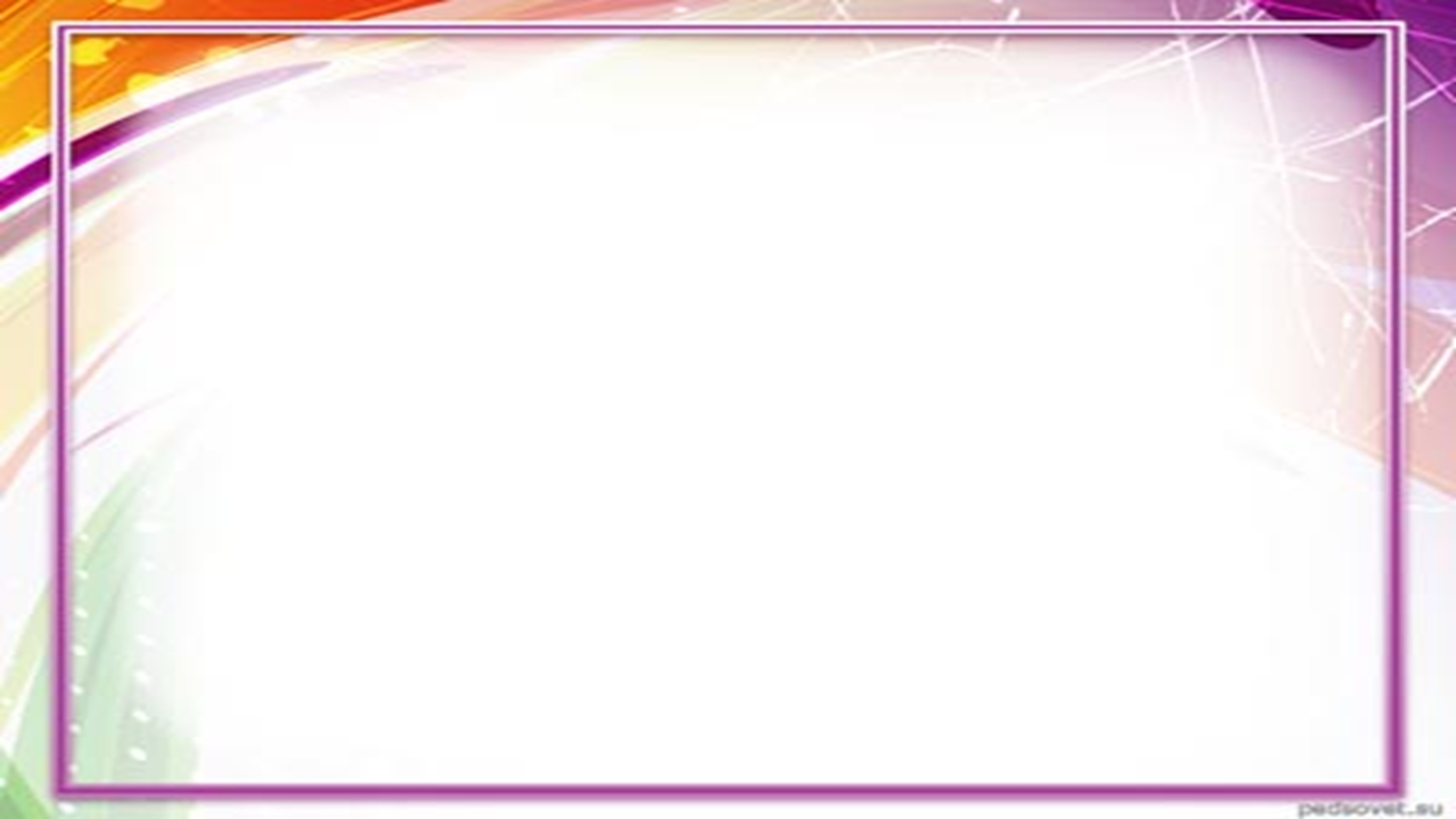 Муниципальное бюджетное дошкольное образовательное учреждение 
городского округа Королев Московской области «Детский сад компенсирующего вида №12 «Сказка».
Рисование на воде
 – техника Эбру.
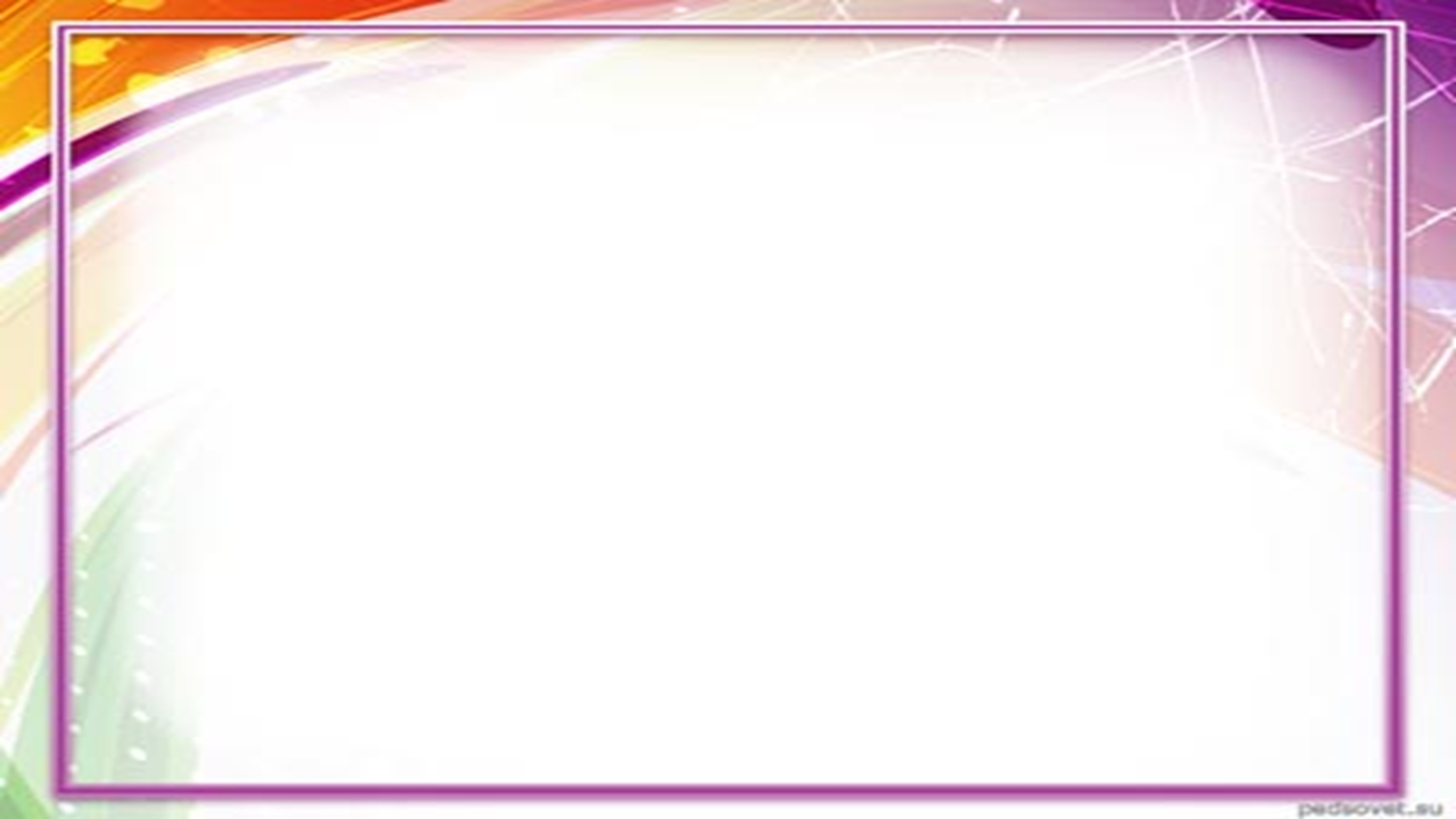 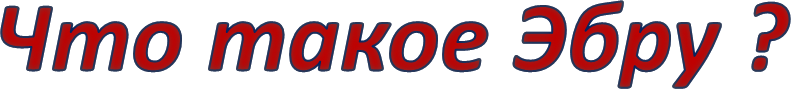 В персидском языке есть слова “об” (вода) и “ру” (на), соответственно "обру", значит "на воде".
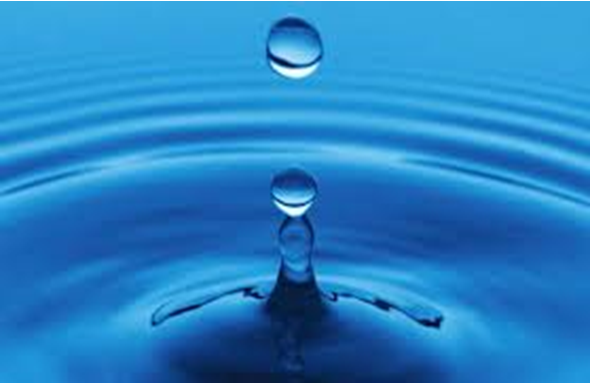 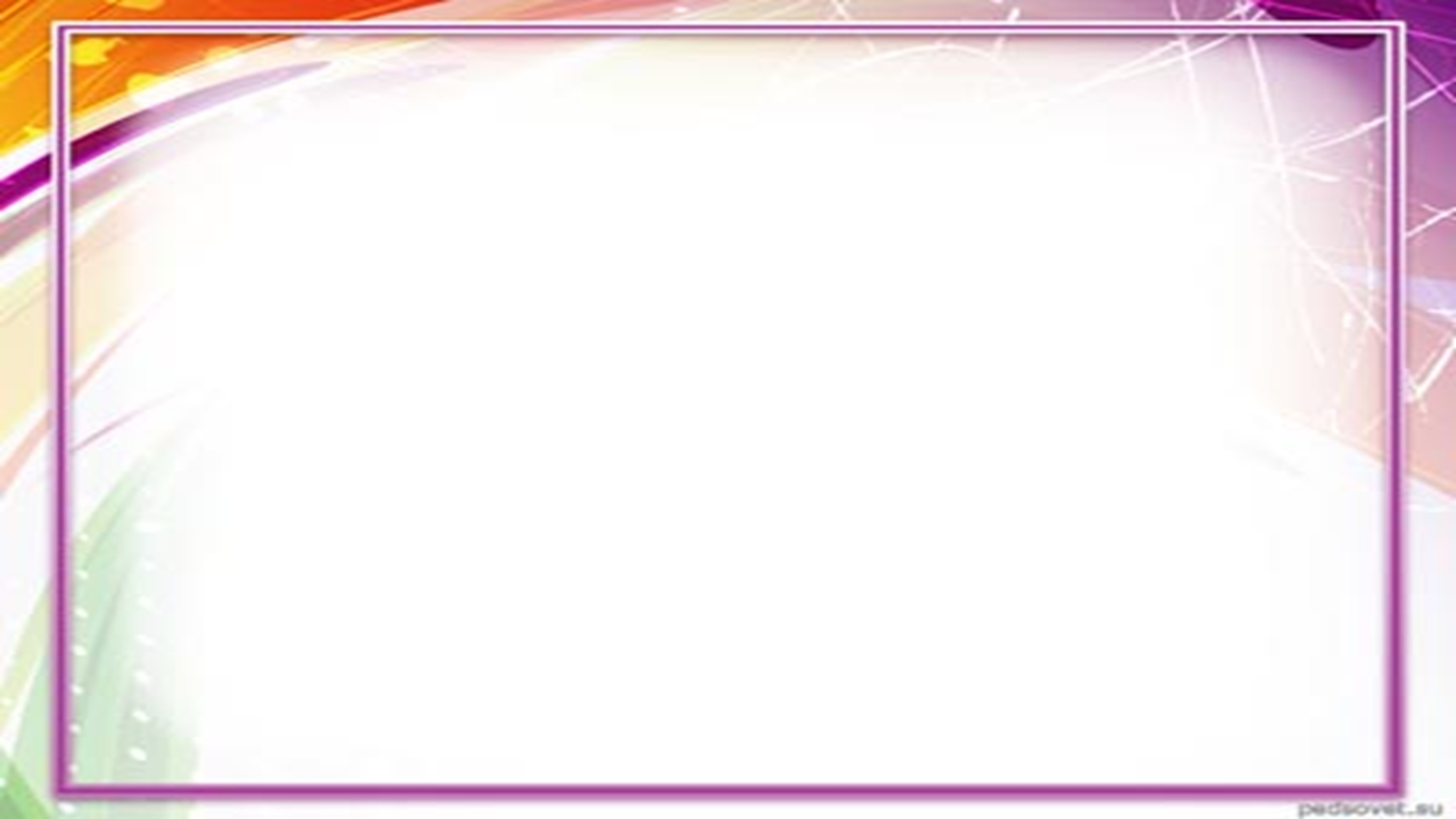 История возникновения Эбру
Эбру – очень древнее искусство рисования на воде.  Существуют разные версии о месте происхождения Эбру - Туркменистан, Персия, Индия, Пакистан. 
Однако родиной  Эбру принято 
считать Турцию.
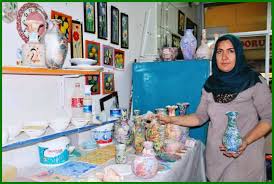 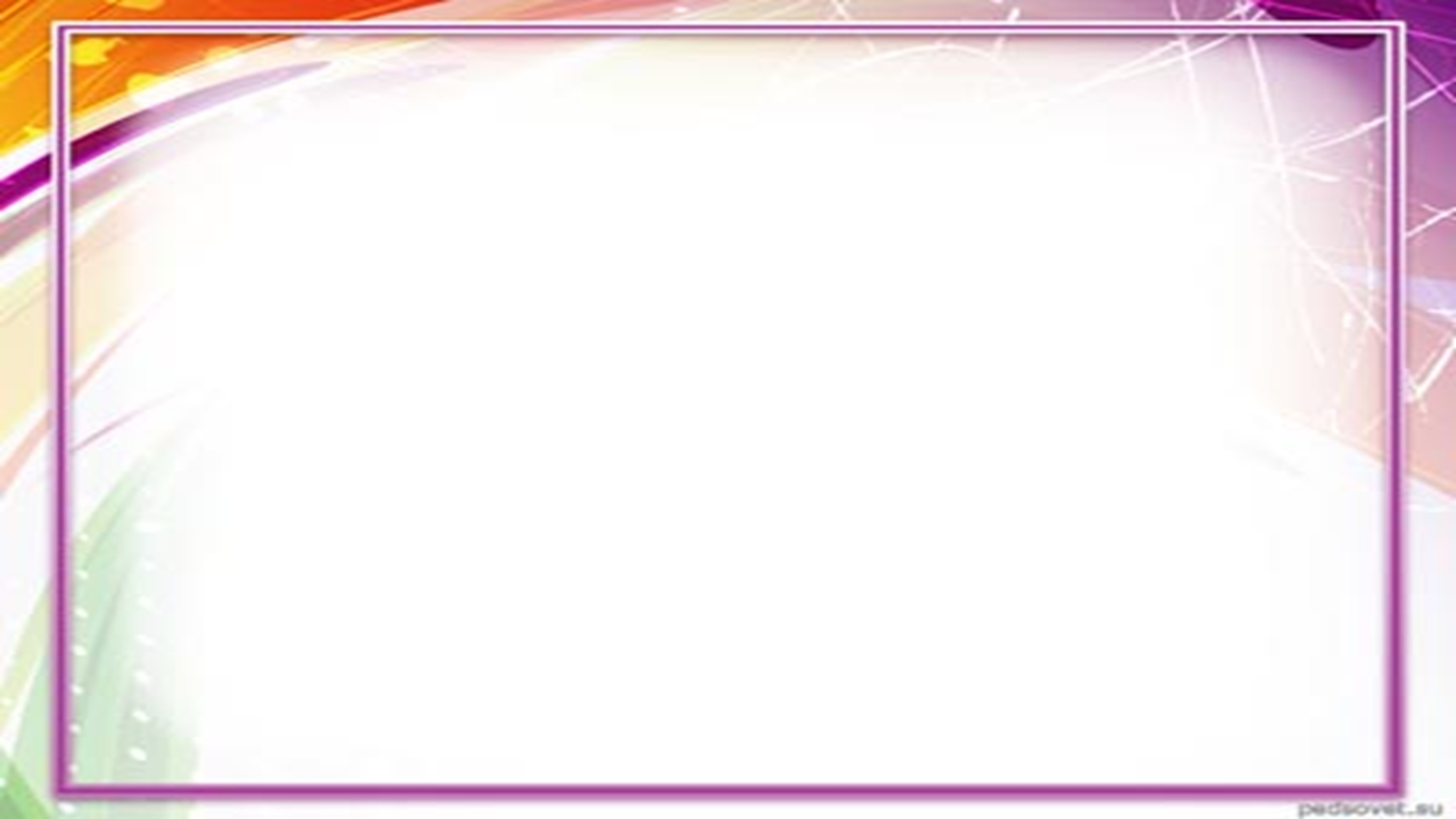 Материалы для Эбру
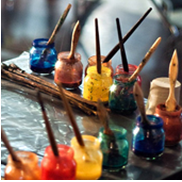 Для рисования на воде необходимы специальные материалы
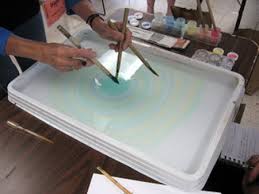 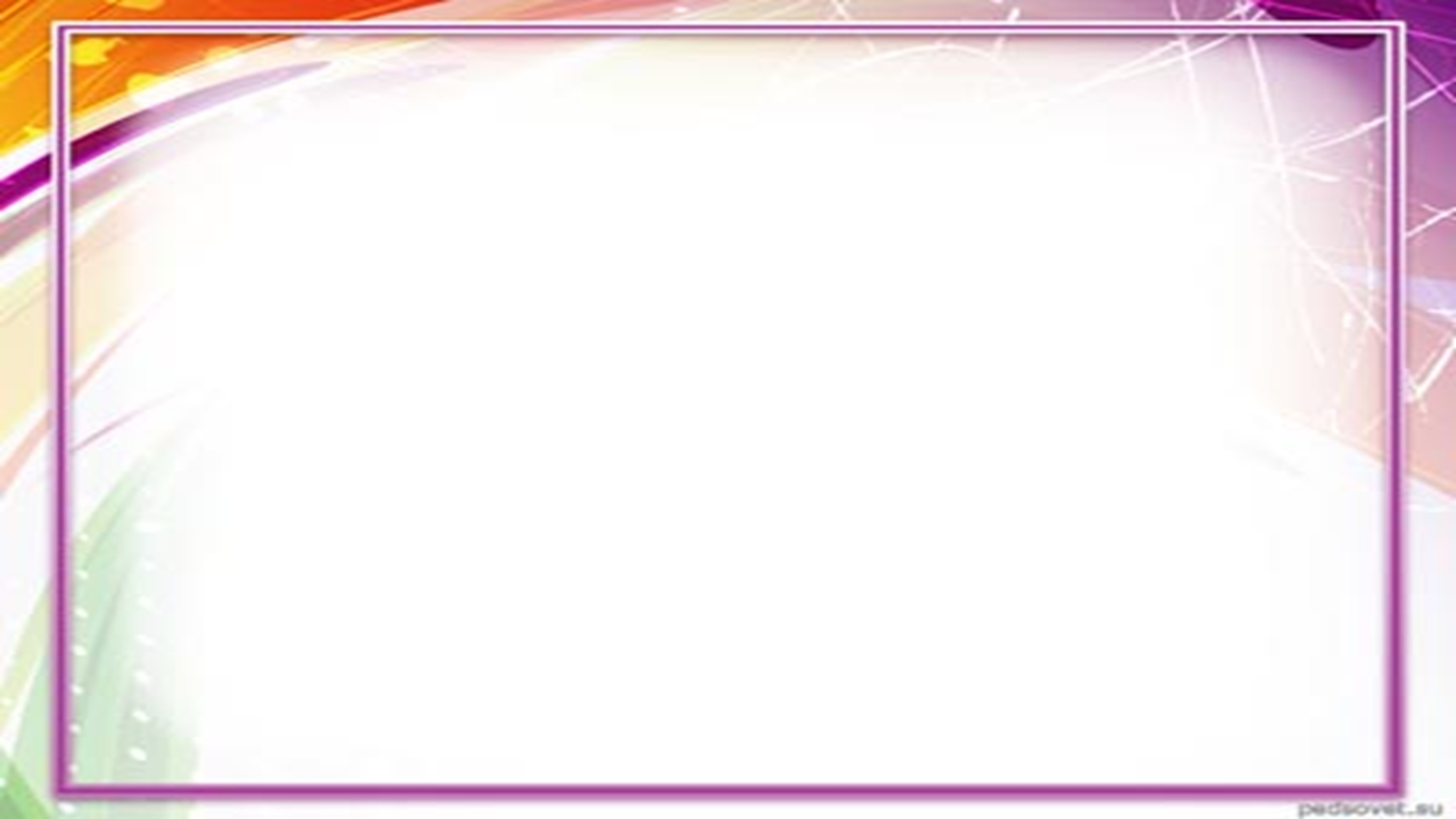 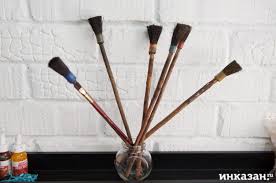 Кисти.
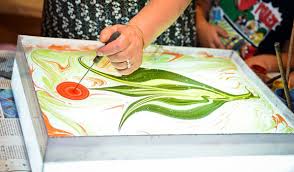 Палочки.
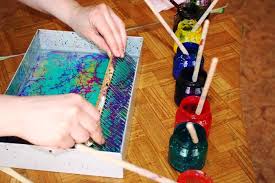 Гребень.
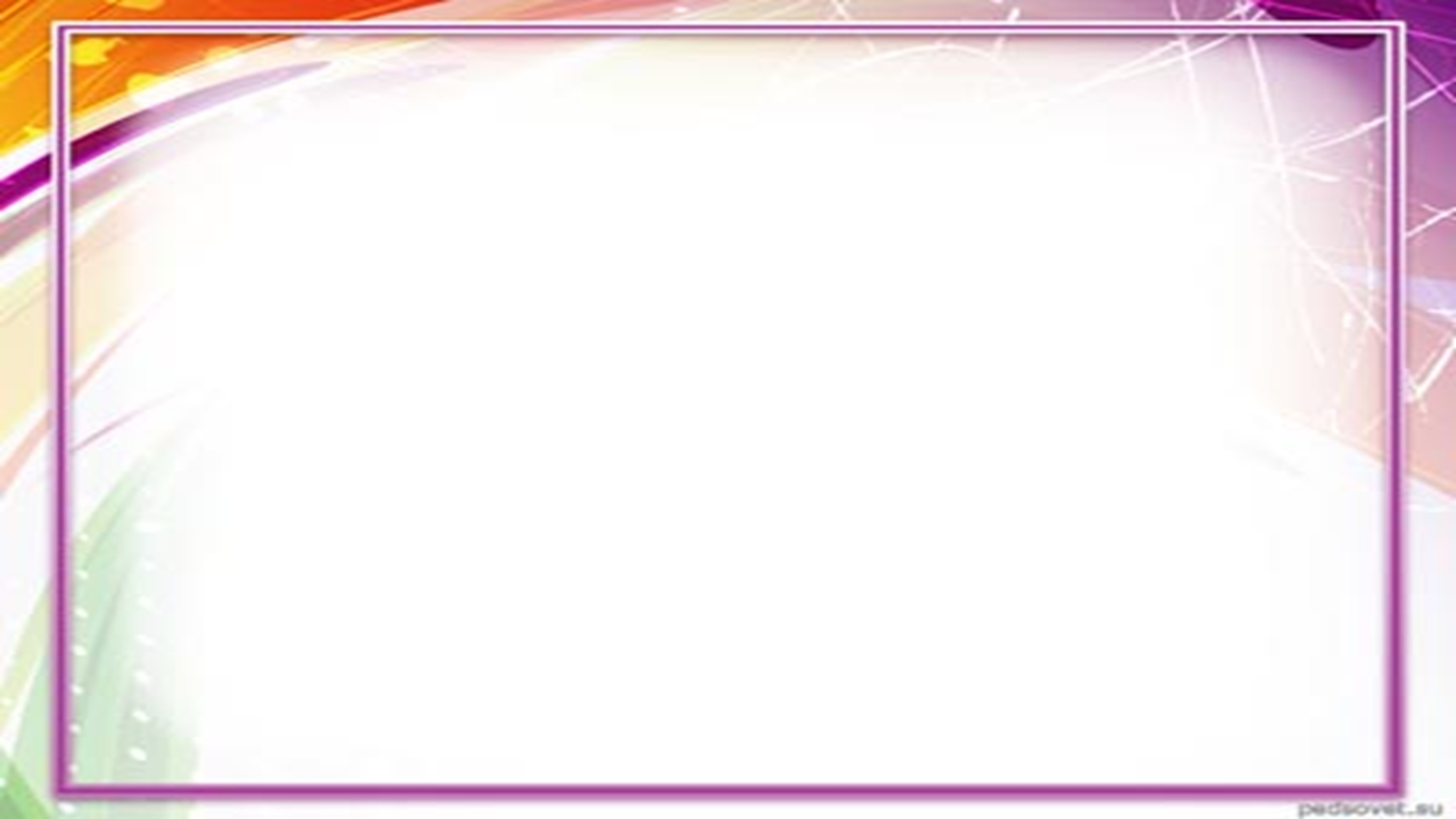 Техника Эбру
Эбру – это рисунок одной жидкостью на поверхности другой. Рисунок возможен только, если краска не тонет и не расползается по поверхности воды.
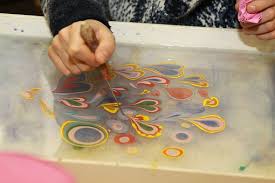 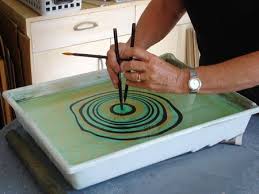 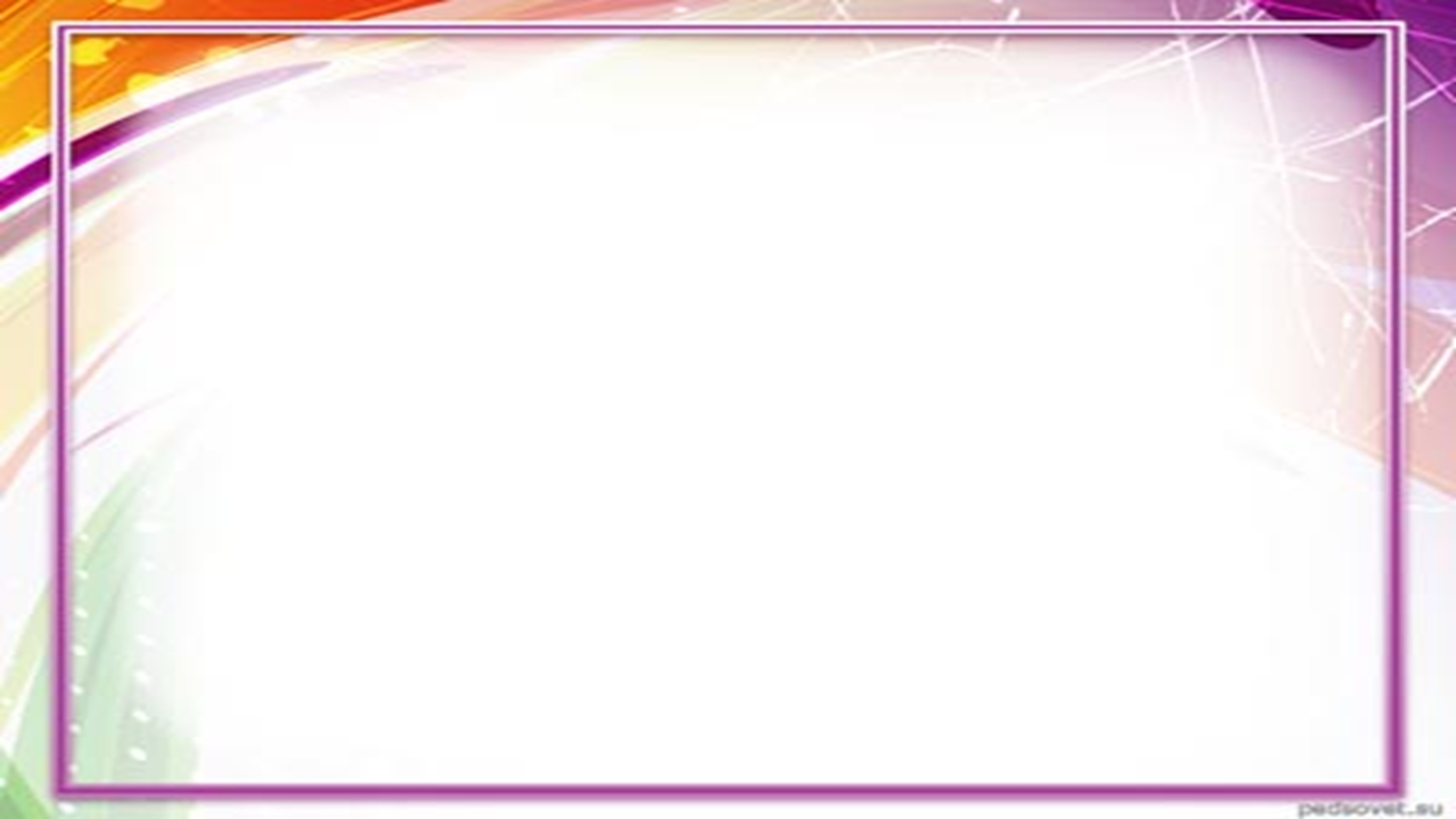 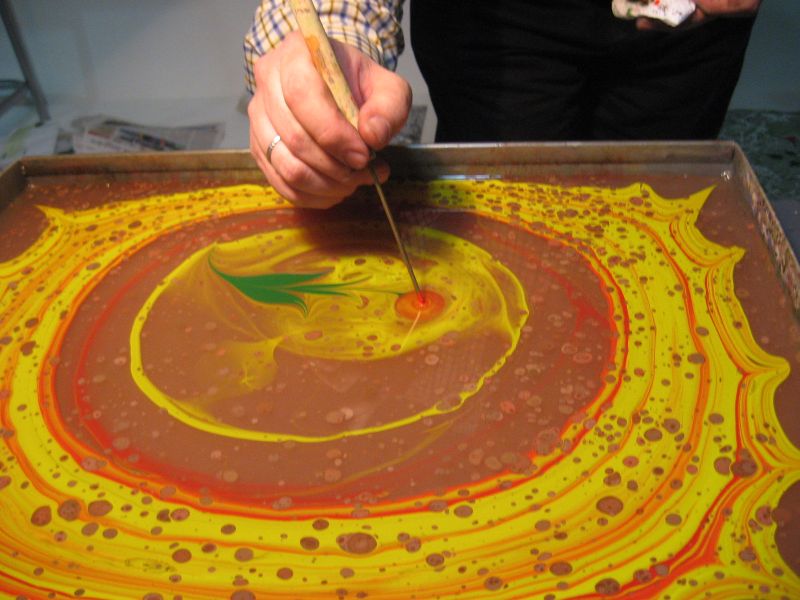 Автор сначала формирует на поверхности воды капли краски, а затем движениями палочки преобразует их в нужные ему формы. При этом краски не только не растворяются в воде, но и не смешиваются друг с другом.
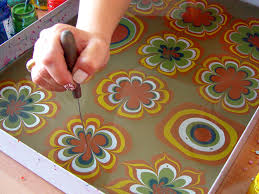 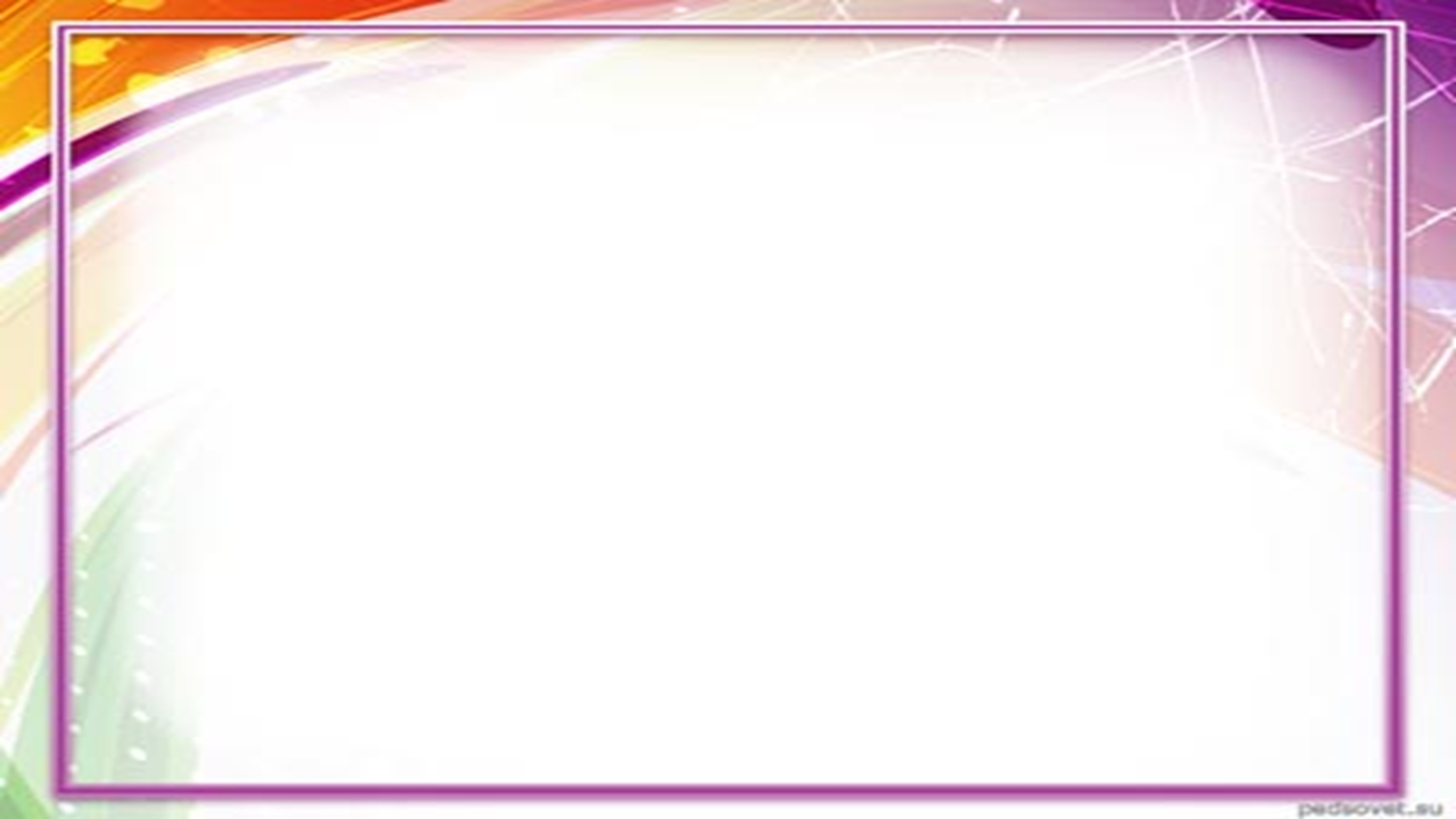 После того как рисунок готов, в воду опускают лист  бумаги и оставляем его на 5-10 секунд. Поднимать бумагу необходимо с верхнего края, чтобы стекла вода. Лист оставляем сушить рисунком вверх в 
подходящем месте.
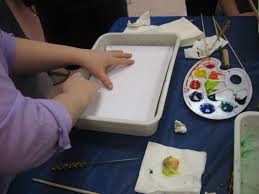 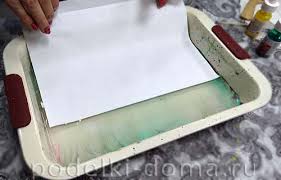 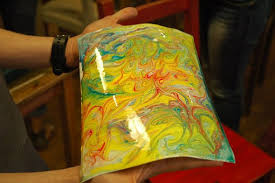 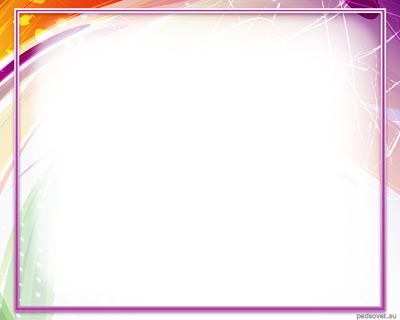 В Эбру прекрасно то, что даже человек, совершенно не умеющий рисовать, с первого раза создает что-то красивое…
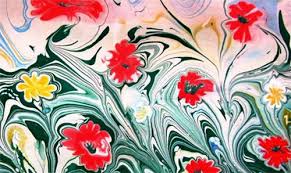 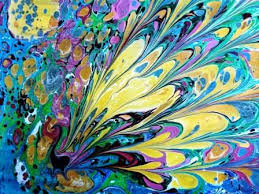 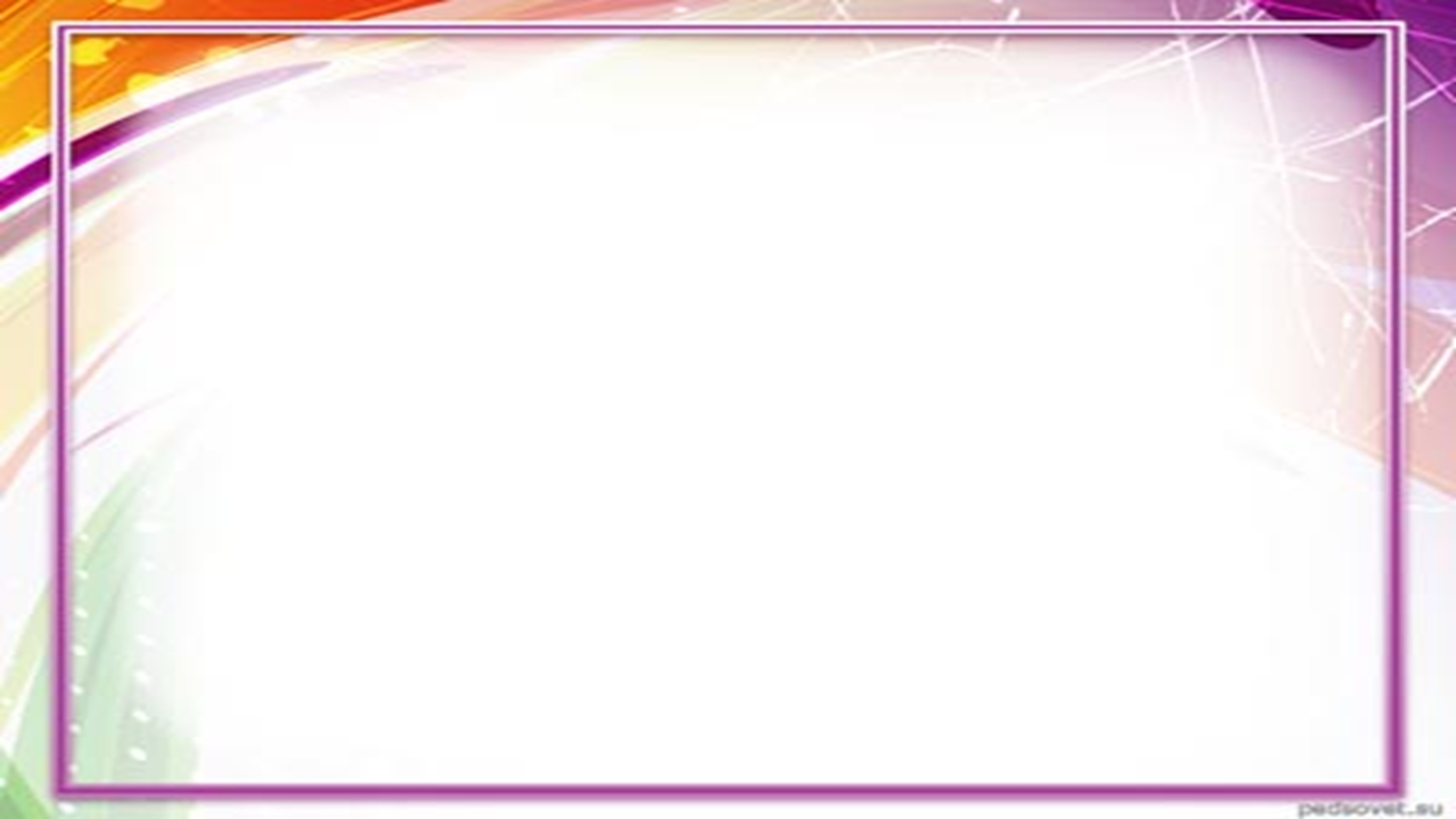 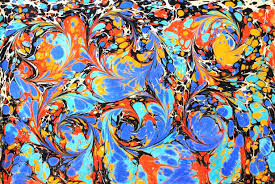 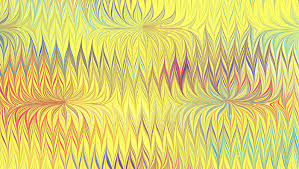 В Эбру самое ценное – это не сама картина, которую Вы можете нарисовать, а то, что эту картину никто уже не сможет повторить.
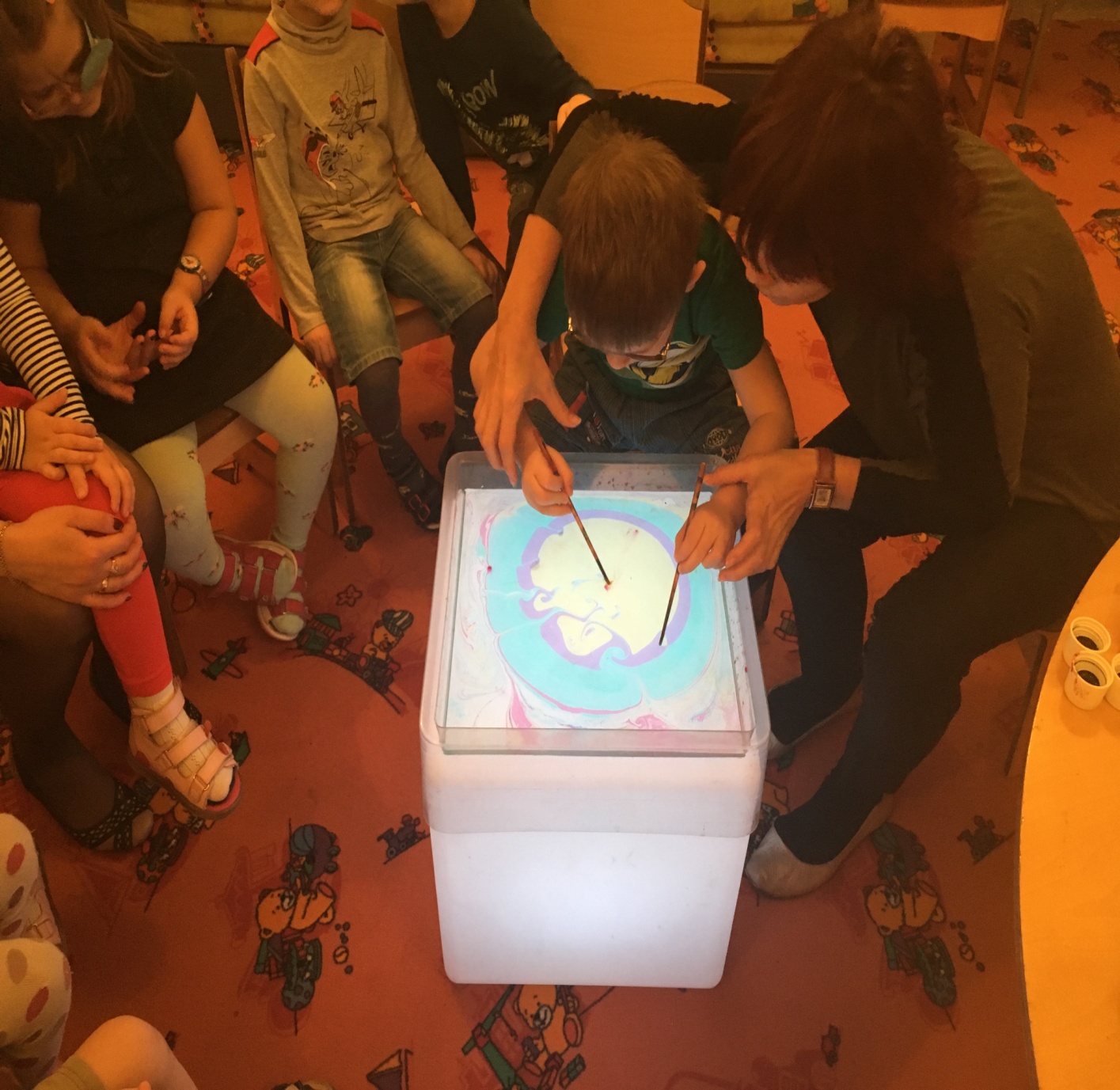 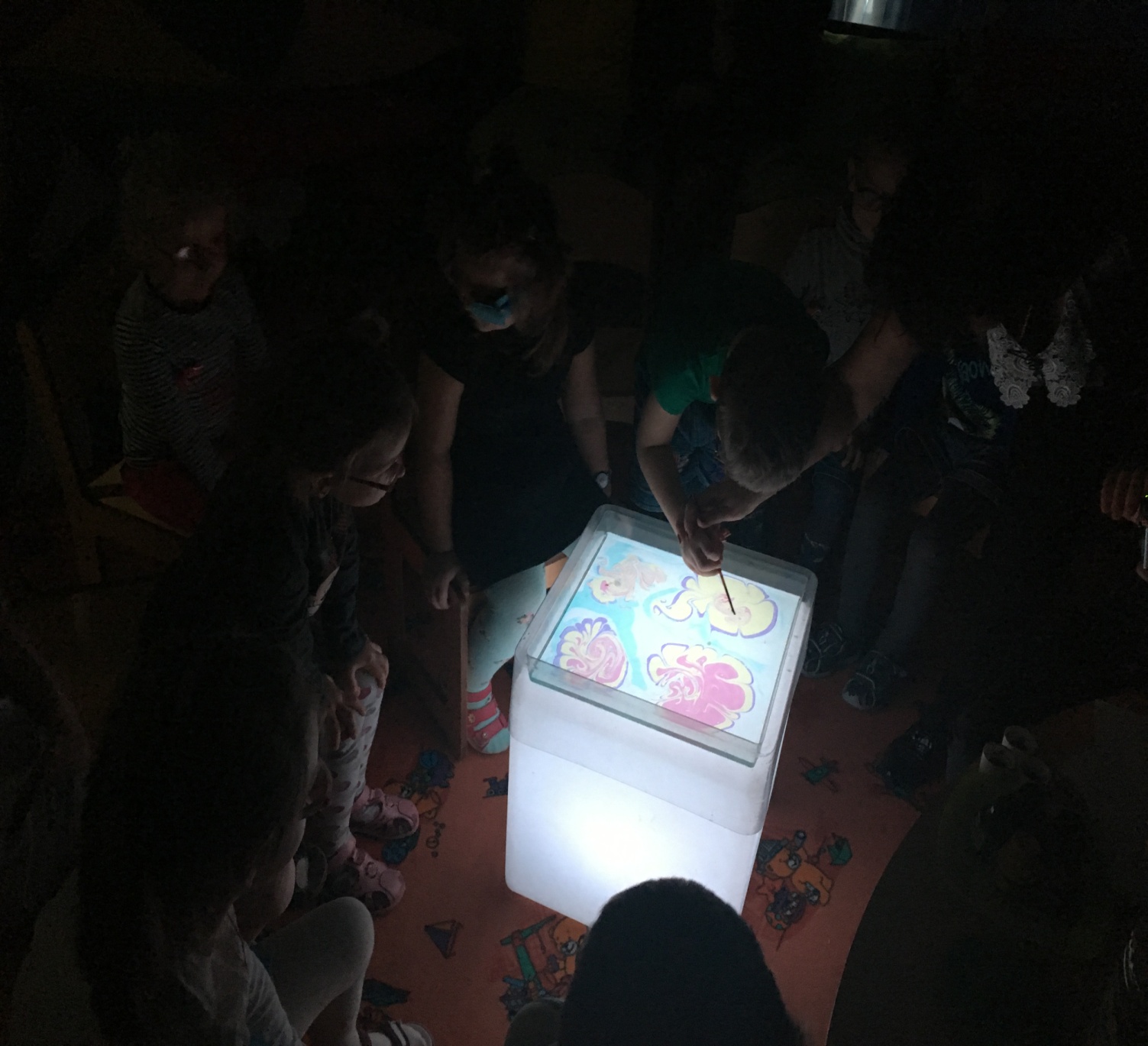